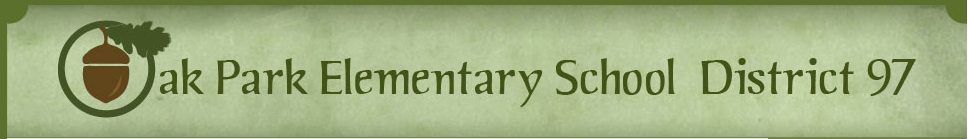 Fast ForWordThird Grade Implementation
March 19, 2013
Implementation History
Initial pilot: Summer 2011
86 students in grades 1-8
Board approves purchase: January 2012
Implementation pilot: Spring 2012
4 elementary schools/both middle schools
2 basic implementation models
Implementation plan presented: June 2012
All-district third grade implementation: Sept.-Dec. 2012
Third Grade Implementation
Began toward end of September (after MAP testing)
30-minute, 5-day protocol
Initial Reading Progress Indicator (RPI) assessment
Worked to complete first two products:
Language V2
Language to Reading
Students unable to finish by winter recess continued through January
Third Grade Overview
Students Without a Second RPI
Student Outcomes
[Speaker Notes: Scientific Learning has told us that it is typical to find that about two-thirds of students have made gains after completing one product, with a somewhat higher percentage showing improvement after two products.]
Outcome by School
[Speaker Notes: Scientific Learning has told us that it is typical to find that about two-thirds of students have made gains after completing one product, with a somewhat higher percentage showing improvement after two products.  The number of students includes in each category at each school is shown in the bars.]
Outcome by Fall MAP Percentile Grouping
[Speaker Notes: Almost 80% of third graders whose fall Reading MAP score fell in the 1st to 33rd percentile nationally recorded gains in Fast ForWord.  For students in the 34th to 66th percentile, about three-quarters made gains.  Students in the top group (67th to 99th percentile nationally), the percent making gains is slightly more that 60%.  Students in that group represent 60% of our third grade student body (340 out of 571 students). 18% of our students scored in the bottom third nationally on the Fall MAP reading test.  22% were in the middle third, and the remainder – 60% -- were in the top third.]
Outcome by Fall DIBELS Instructional Recommendation
[Speaker Notes: DIBELS is not used universally with third graders in our district, so these results do not represent the entire student body.  It appears that four schools (Beye, Hatch, Longfellow, and Whittier) assess virtually all third graders in the fall while Irving and Lincoln assess a few.  Holmes and Mann do not have any fall DIBELS scores recorded for third graders.  This slide is based on 286 students, almost exactly half of the students for whom we have pre- and post-RPI scores from  Fast ForWord.  Of the students assessed, 74% were at benchmark level for third grade at the time of the fall assessment.]
Outcome by IEP Status
Outcome by Lunch Status
Outcome by Ethnicity
[Speaker Notes: Asians represent the smallest student group with only 24 students.  There are 33 Hispanics, 64 multiracial students, 83 black, and 368 white.]
Progress Compared to MAP
Third Grade Conclusions
Overall results were about typical for students completing one Fast ForWord product
The first product was most successful among least proficient students, low income students and students with IEPs 
Starting with first product for all students may not be the most effective approach
Second Grade Implementation
Used auto-placement

Students continuing to end of school year

Committee will evaluate results at end of year to determine implementation for 2013-2014year
Distribution of Second Grade Placement
Questions?